Юнги Северного флотаУчитель: Тихомирова И.А.МБОУ СОШ №13г. Северодвинск
Дети?... Герои?.... Патриоты?...
Юнги Северного флота.
«Была ли юность? 
Или она приснилась?
Была, конечно, была. 
И, по-моему, такая, какая надо!...»
                                            В.С.Пикуль
Юнга – подросток,обучающийся морскому делу, готовящийся стать матросом
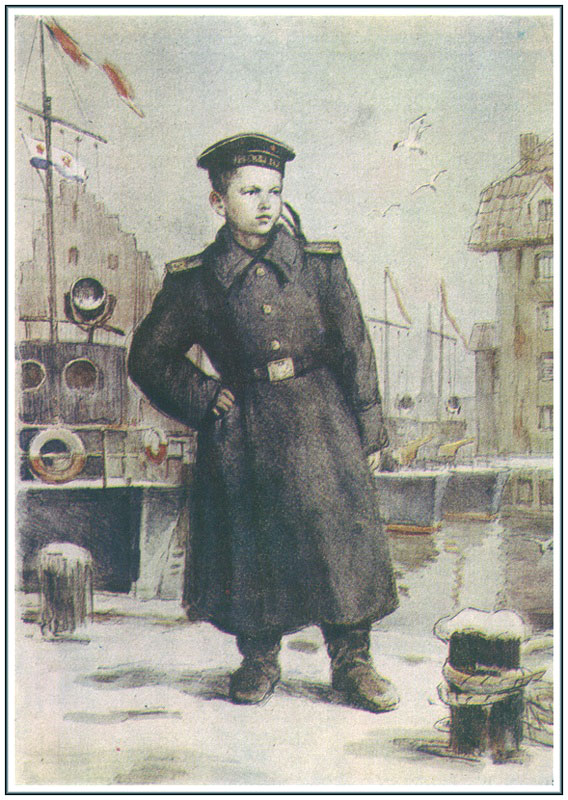 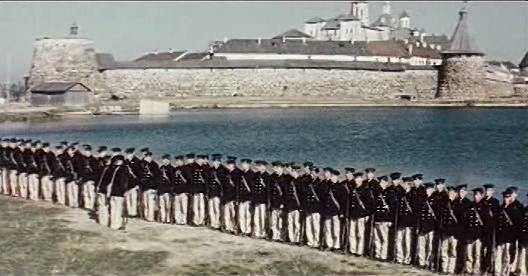 Кузнецов Николай Герасимович– Главком ВМФ, адмирал
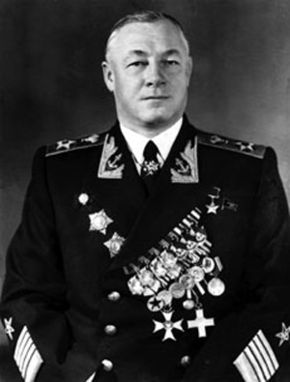 Соловецкие острова, Белое море
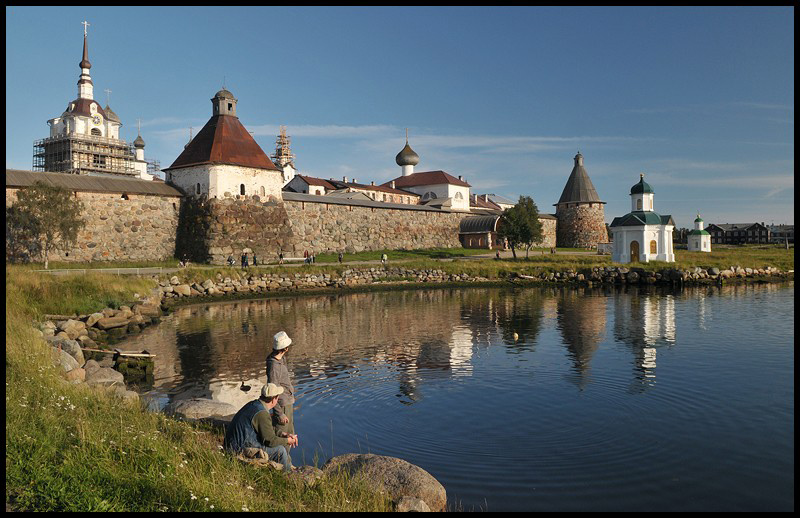 В стенах Соловецкого монастыря была школа юнг
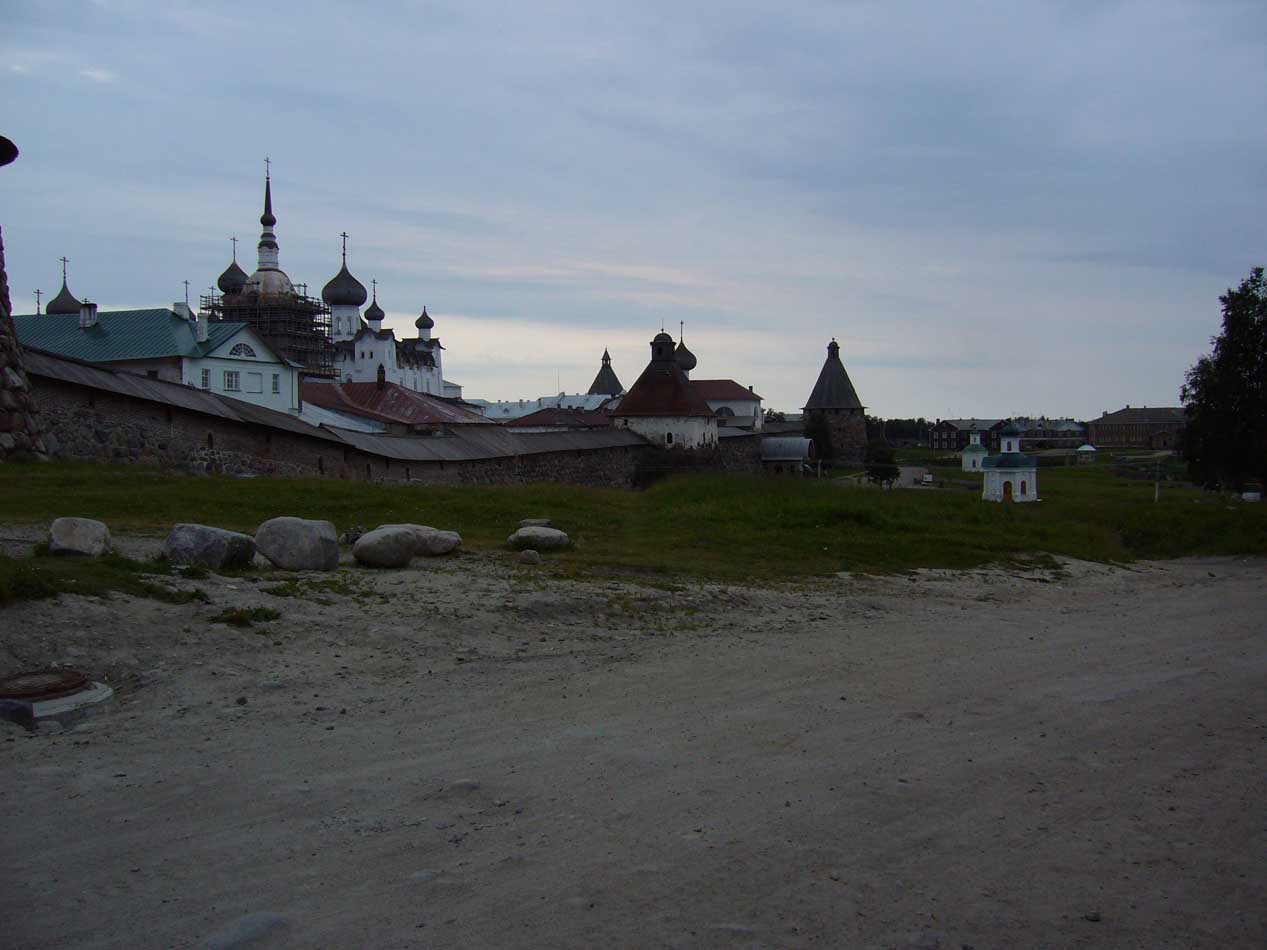 Соловецкая школа юнг Северного флота
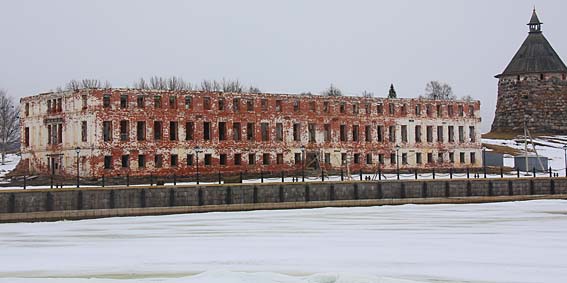 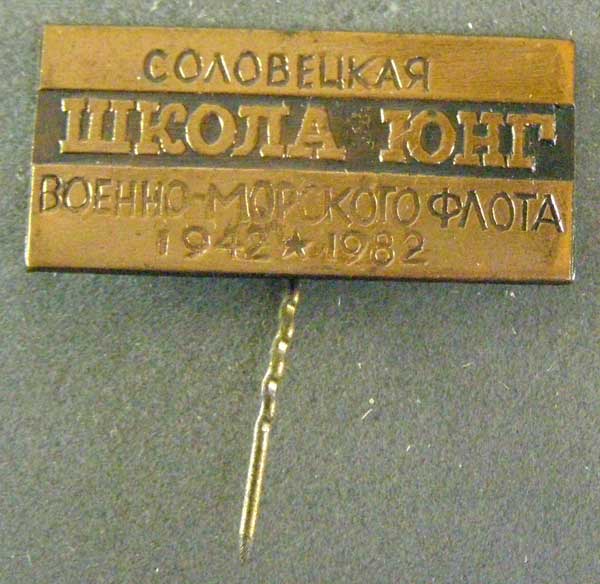 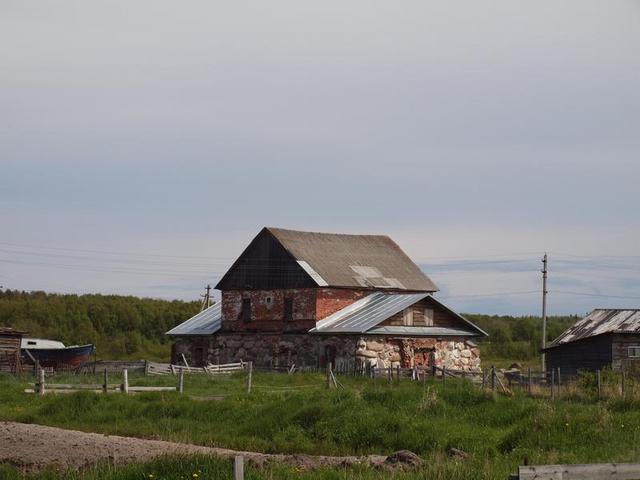 Чему учились в школе юнг.Строевая подготовка
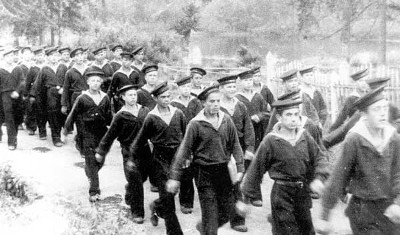 Изучение предметов по специальности
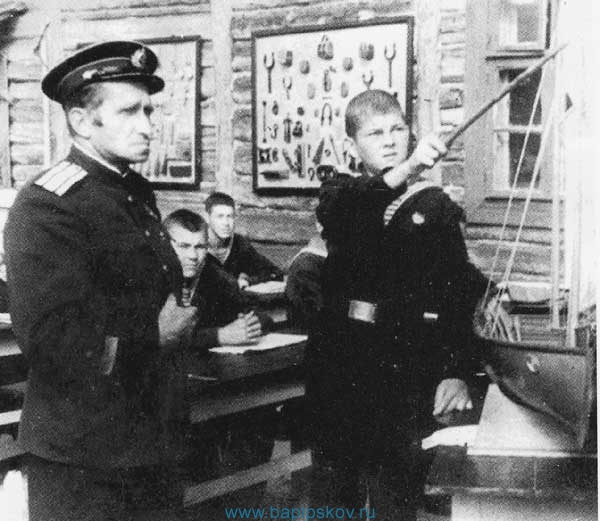 Практическое плавание в море на шлюпках и кораблях
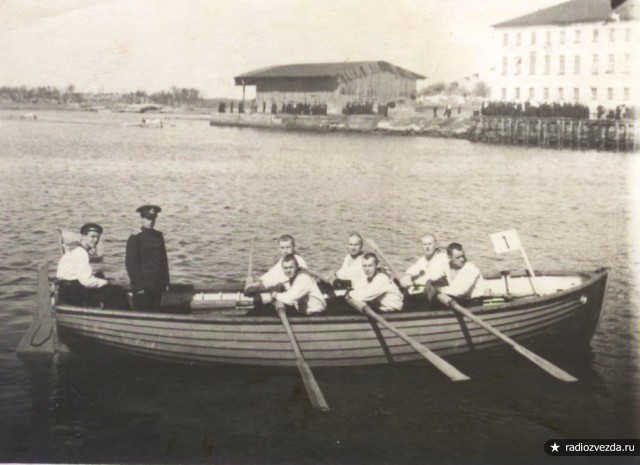 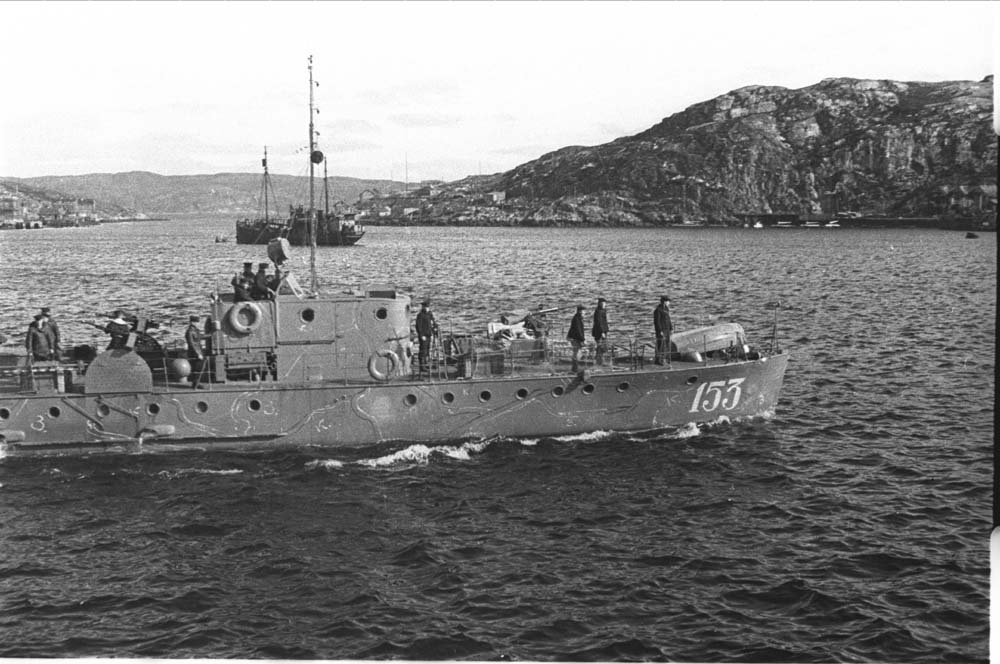 Свидетельство об окончании школы юнг
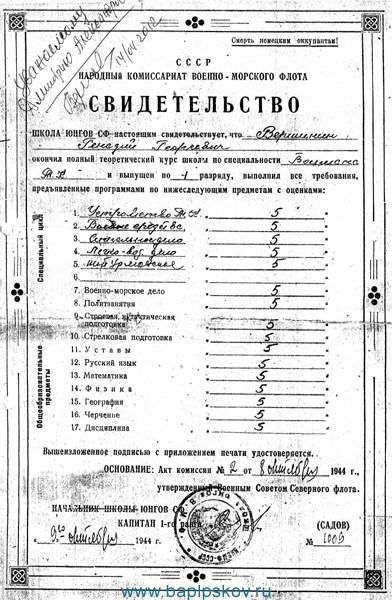 Присяга юнг:« Мы клянёмся отдать все силы, отдать жизнь, если надо, за свободу и независимость нашей Родины...»
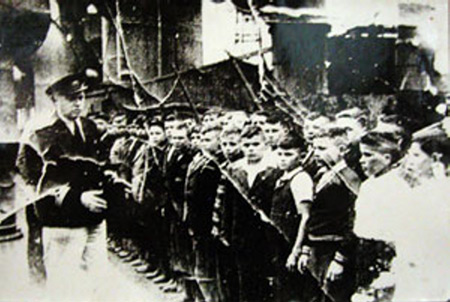 Александр Ковалёв (Рабинович)
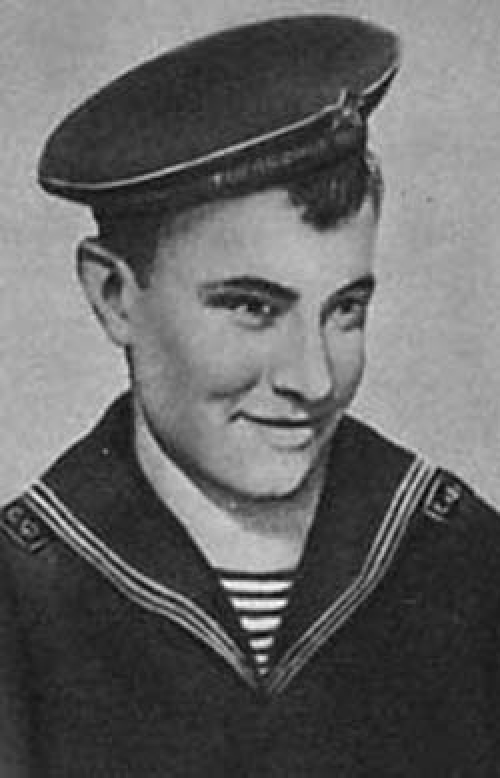 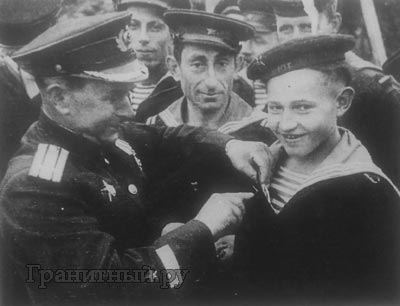 Памяти Саши Ковалёва...Орден Красной ЗвездыОрден Отечественной войны I степени
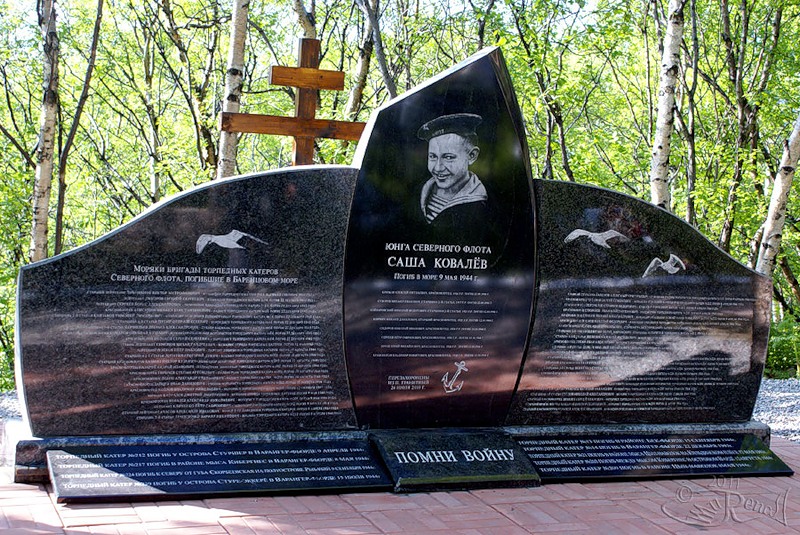 Мемориальная доска на Соловках
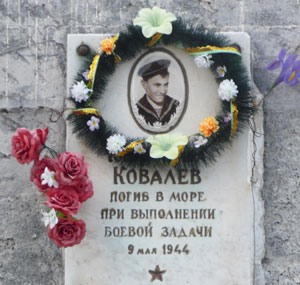 Юнги - маленькие герои войны
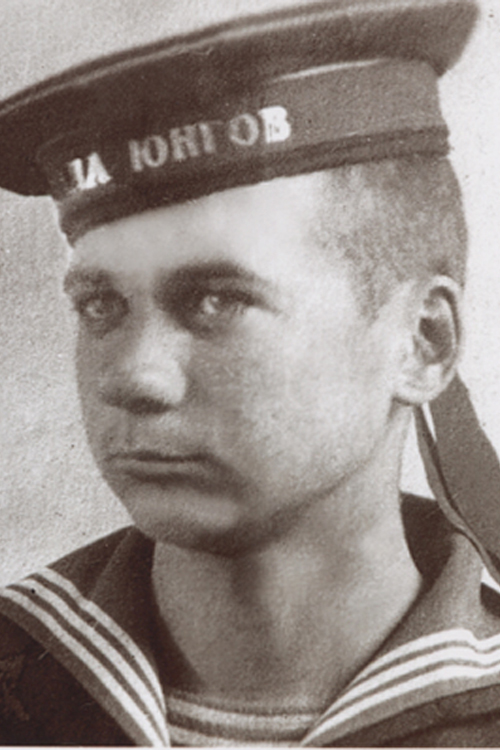 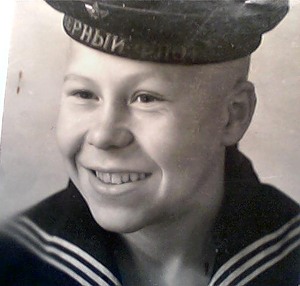 Альберт Семушин
Юрий Мельников
[Speaker Notes: Юрий Мельников]
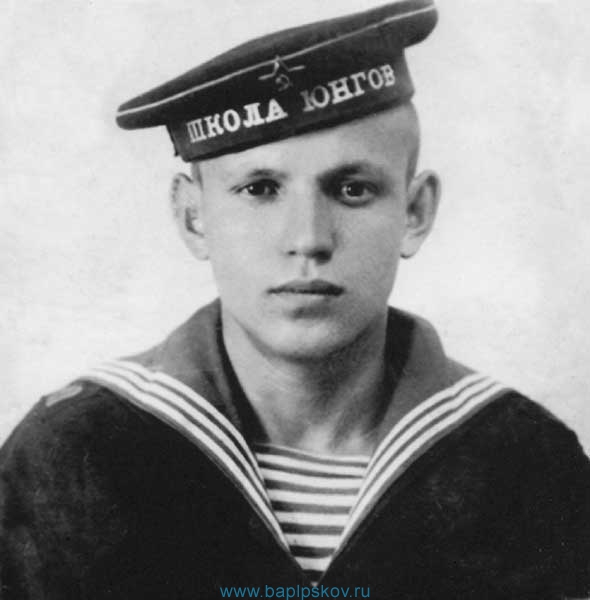 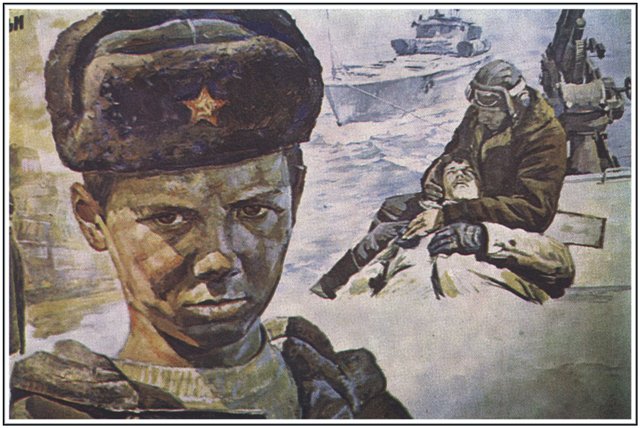 Константин Антонов
Василий Храбрых
[Speaker Notes: Константин Антонов]
Юнги, прославившие Россию.Борис Штоколов – певец, Народный артист Советского Союза
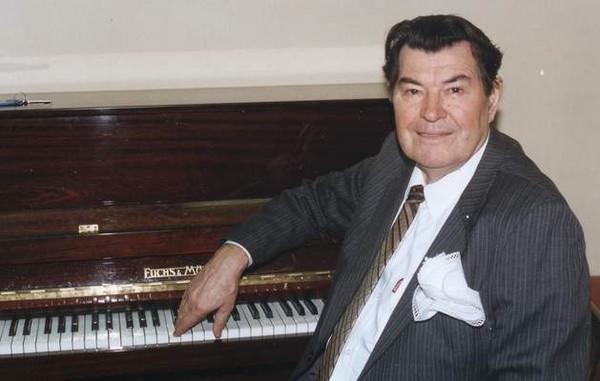 Валентин Пикуль – великий русский писатель
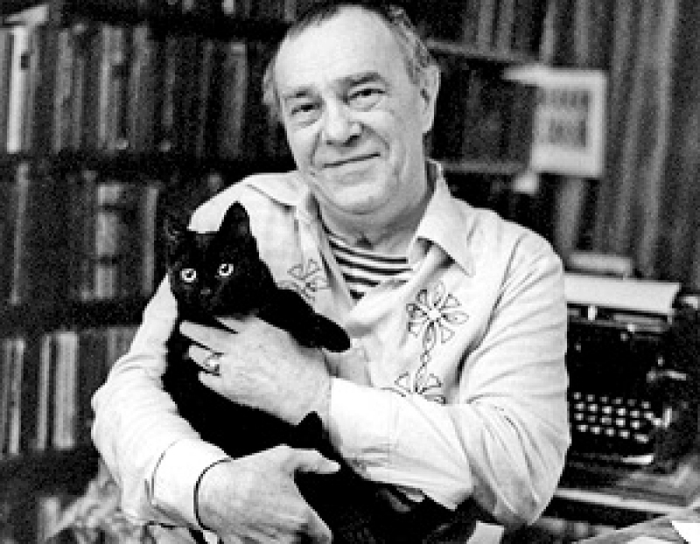 Валентин Саввич Пикуль
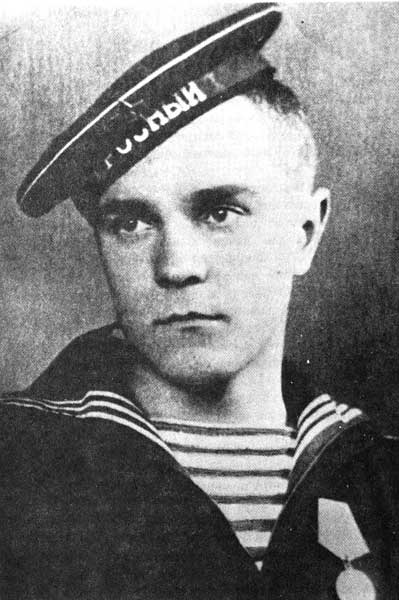 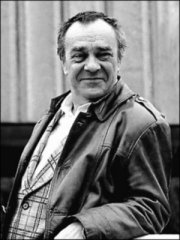 г. Северодвинск, ул. Индустриальная, д.19 – адрес, по котрому жила семья В.С. Пикуля
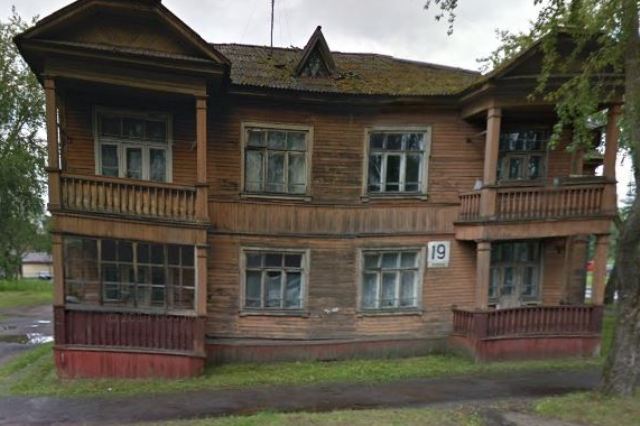 В. Пикуль «Мальчики с бантиками» – книга о юнгах Северного флота
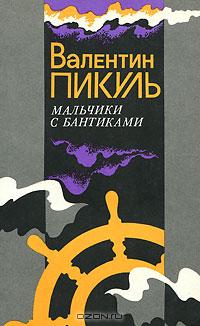 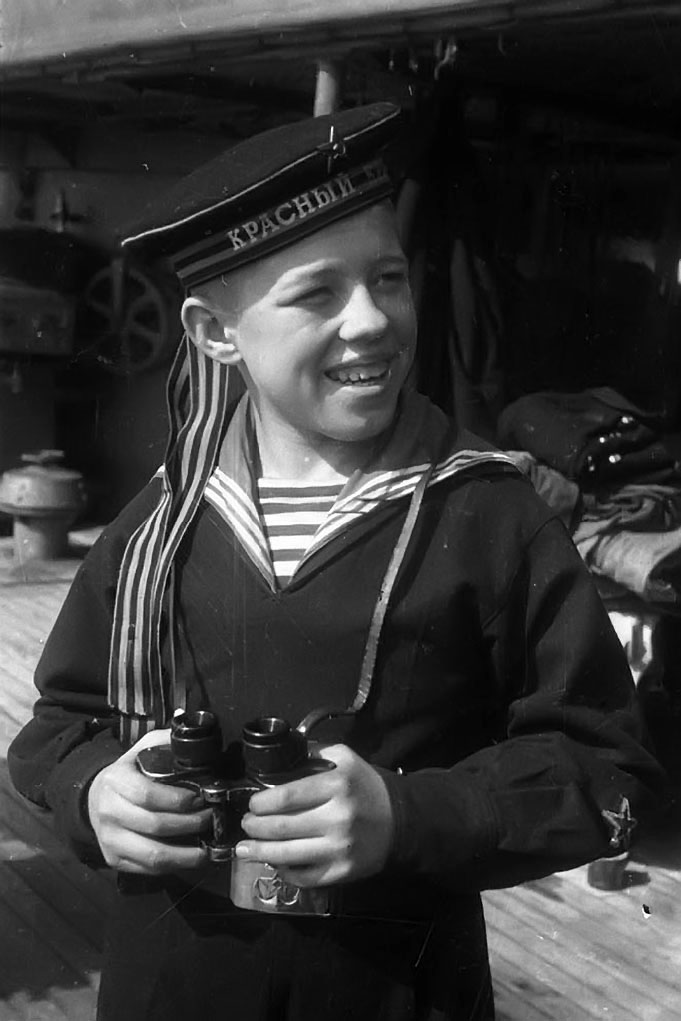 4111 выпускников школы юнг5 юнг – Герои Советского Союза15 юнг – адмиралы флота
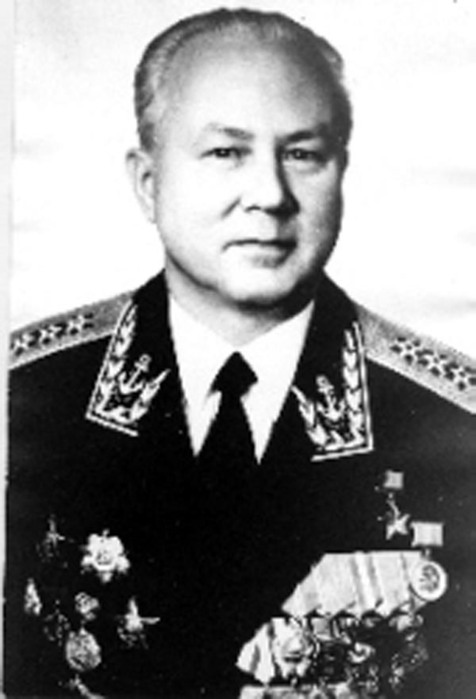 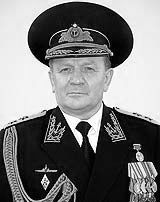 Адмирал
Коробов В.
Адмирал 
Воронов Ю.
[Speaker Notes: Адмирал Воронов Ю.]
« Жаль, не все пришли мальчишки,Жаль, не всех потом их ждал успех.Но все они навек живые – в книжках.И, конечно, остров помнит всех».
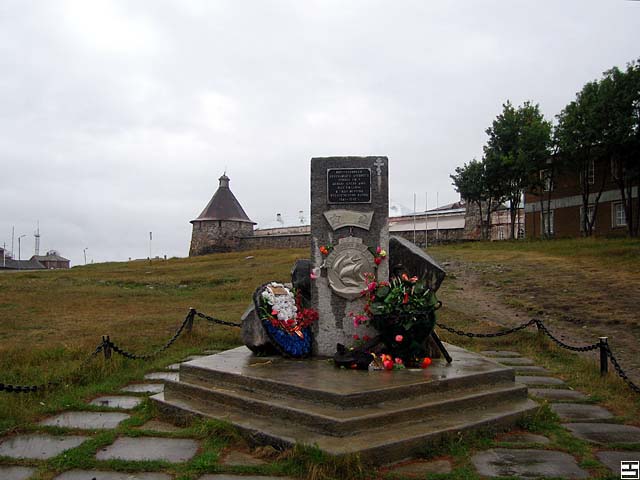 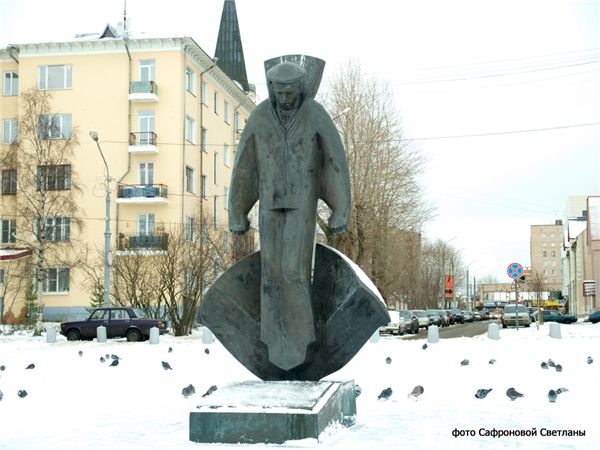 Дети?... Герои?.... Патриоты?...